перпендикуляр и наклонная
Работу выполнили: Садыков Никита и Журавлев Тимофей, ученики 10а класса МБОУ СШ № 1, г. Архангельск, Архангельская область
Руководитель: Куприянович Марина Олеговна, учитель математики высшей квалификационной категории  МБОУ СШ № 1, г. Архангельск, Архангельская область, 2016 год
Задача №19
Стороны равностороннего треугольника равны 3 м. Найдите расстояние до плоскости треугольника от точки, которая находится на расстоянии 2 м от каждой из его вершин
Дано:
ΔABC - равносторонний,
AB=BC=AC=3 м, 
AB⊂α, BC⊂α, AC⊂α,
AD=BD=CD=2 м,
ED∩α=E ,ED⊥α, 
D∉α
Найти: ED-?
D
2м
2м
?
2м
B
α
3м
E
3м
C
A
3м
Доп. построение: AA1 – медиана, BB1-медиана, СС1-медиана 
ΔAED - прямоугольный, ΔBED - прямоугольный, ΔСED - прямоугольный, т.к. ED⊥α(Дано).
∆AED=∆BED=∆CED, т.к. ED-общая, AD=BD=CD (Дано), ΔAED - прямоугольный, ΔBED - прямоугольный, ΔСED - прямоугольный(п. 2).
AE=BE=CE (по св-ву равных треугольников), т.Е равноудалена от вершин треугольника.
Решение:
D
B
α
A1
C1
E
C
A
B1
5.  Доп.построение: окружность, описанная около ΔABC.
6.  AE=BE=CE=R окружности, значит, т.Е-центр окружности, точка пересечения серединных перпендикуляров.
7.  В равностороннем треугольнике каждый серединные перпендикуляры совпадают с медианами, биссектрисами и высотами.
т.Е-пересечение медиан.
D
B
α
A1
C1
E
C
A
B1
9. Т.к. медиана совпадает с высотой (п.7)
то ВВ12 = АВ2 - АВ12 ВВ12  = 9-2,25
ВВ1=√6,75
10. Каждая медиана точкой пересечения
медиан делится в отношении 2:1, считая 
от вершины.

ВЕ =    √6,75

11. ED2 = BD2 - BE2 

ED2 = 4 -     • 6,75 

ED = 1.
D
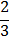 B
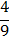 α
A1
C1
E
C
A
B1
Библиография:
ГЕОМЕТРИЯ : УЧЕБ. ДЛЯ 10-11 КЛ. ОБЩЕОБРАЗОВАТ. УЧРЕЖДЕНИЙ / А. В. ПОГОРЕЛОВ. - 8-Е ИЗД. - М. : ПРОСВЕЩЕНИЕ,   2008. - 175 с. : ИЛ.